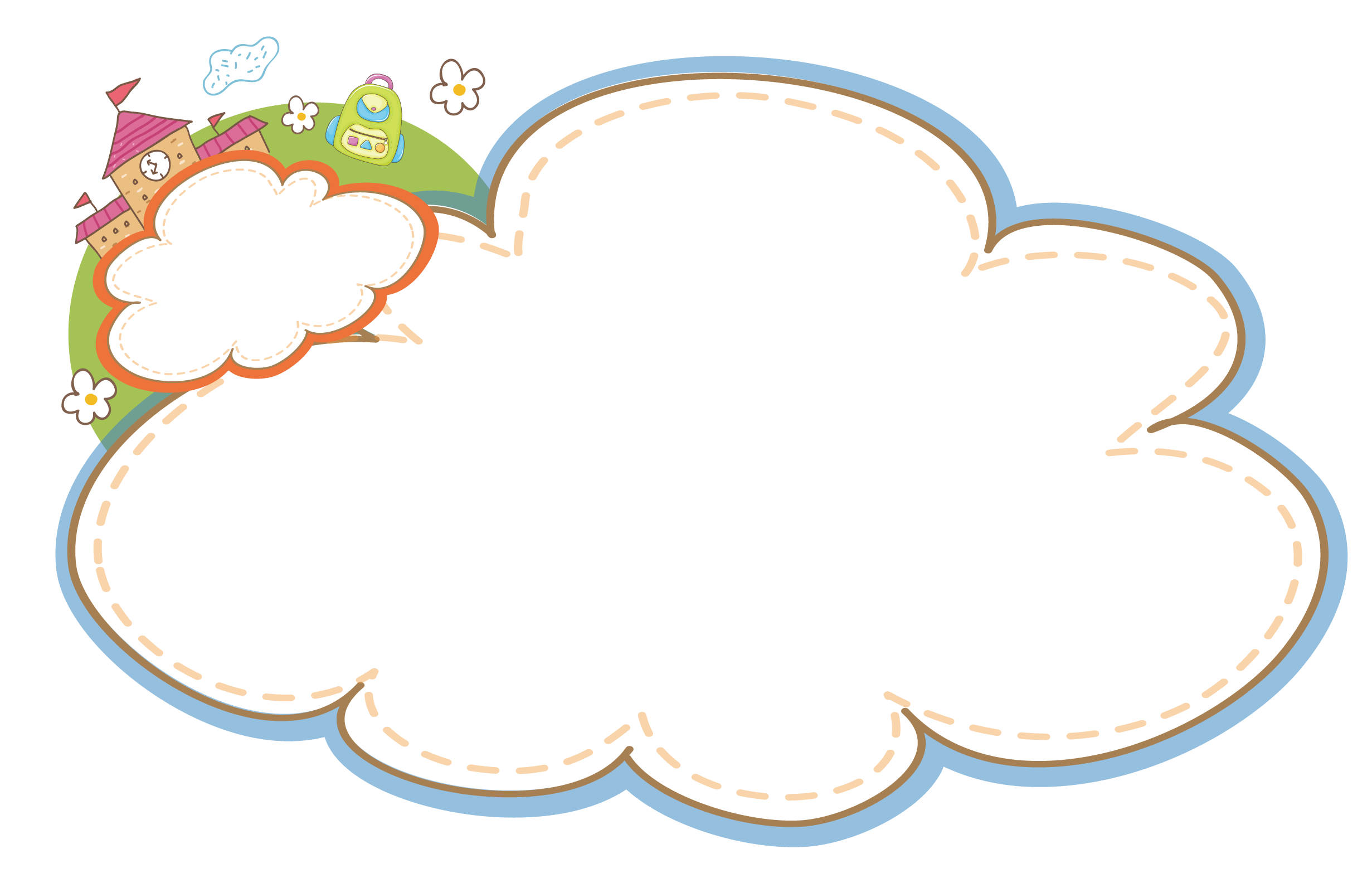 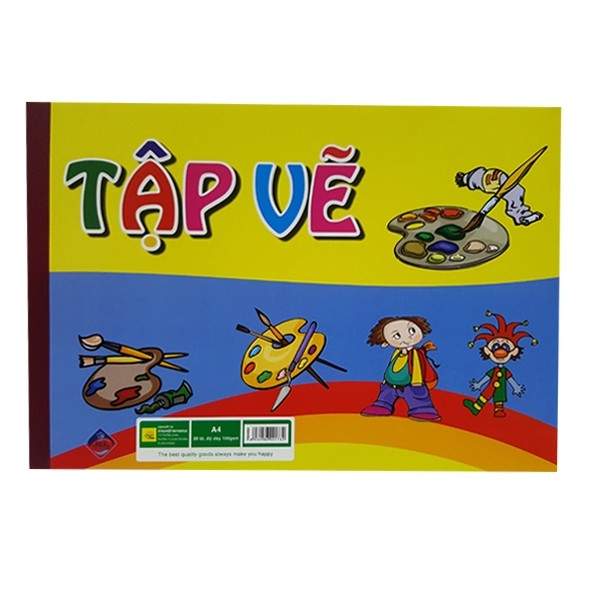 Kiểm tra 
đồ dùng học tập
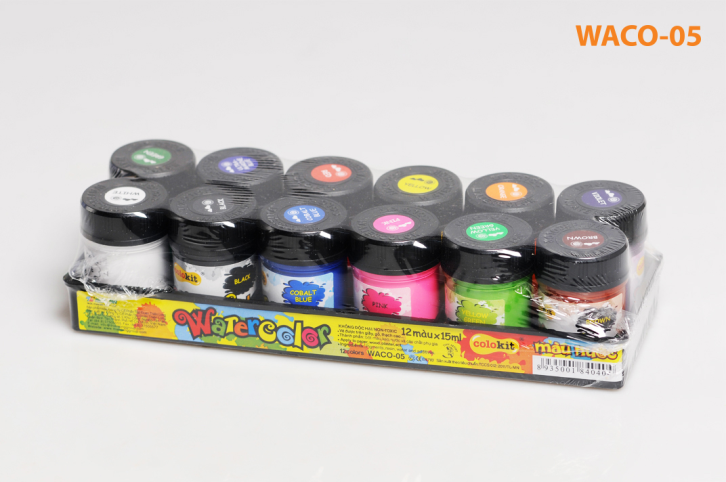 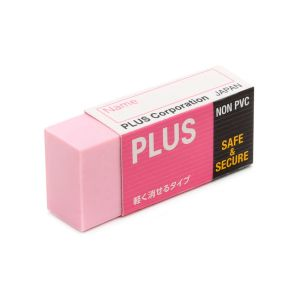 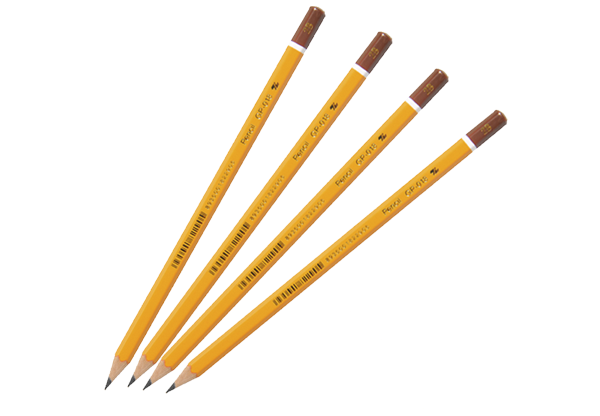 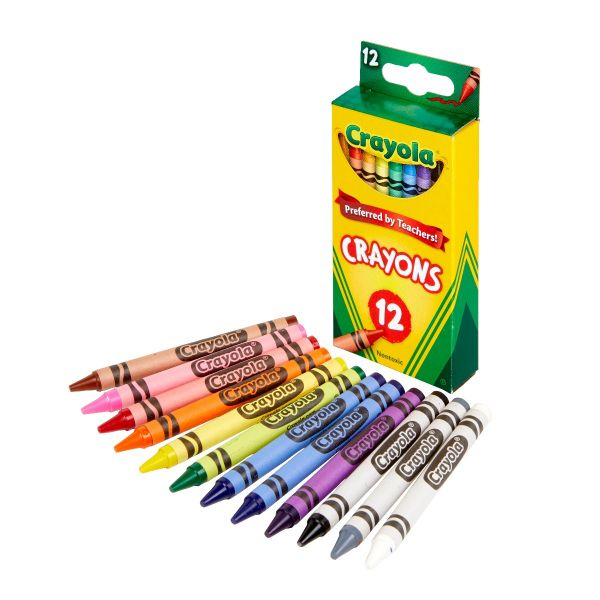 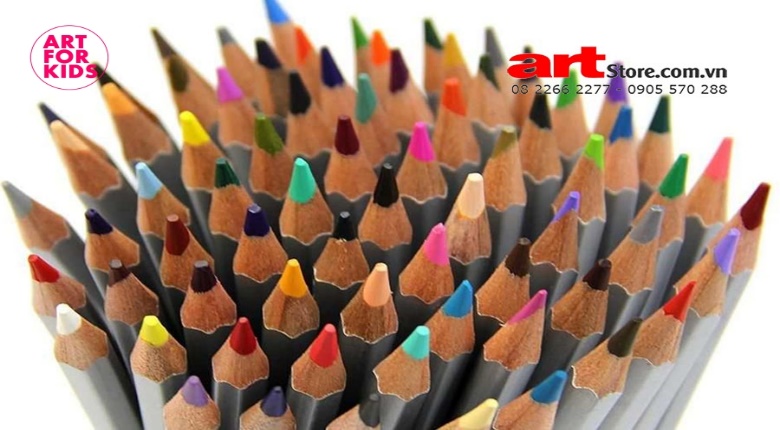 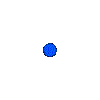 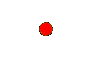 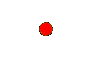 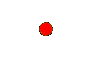 TRÒ CHƠi
Đuổi hình bắt chữ
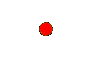 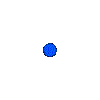 Em hãy tìm TỪ KHÓA sau 4 bức tranh?
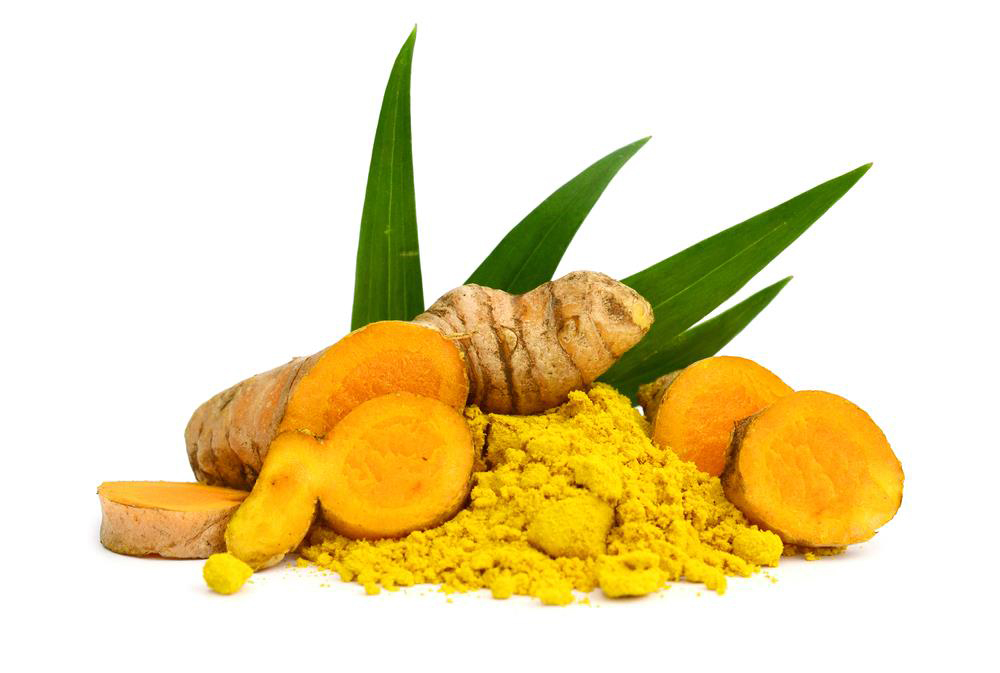 CỦ NGHỆ
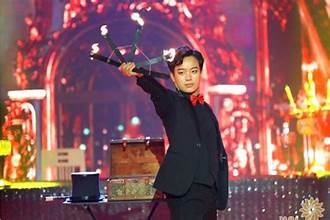 ẢO THUẬT
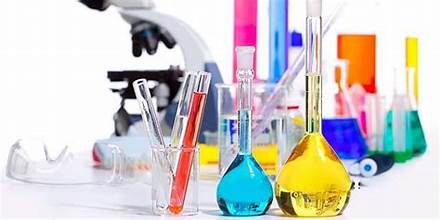 HÓA HỌC
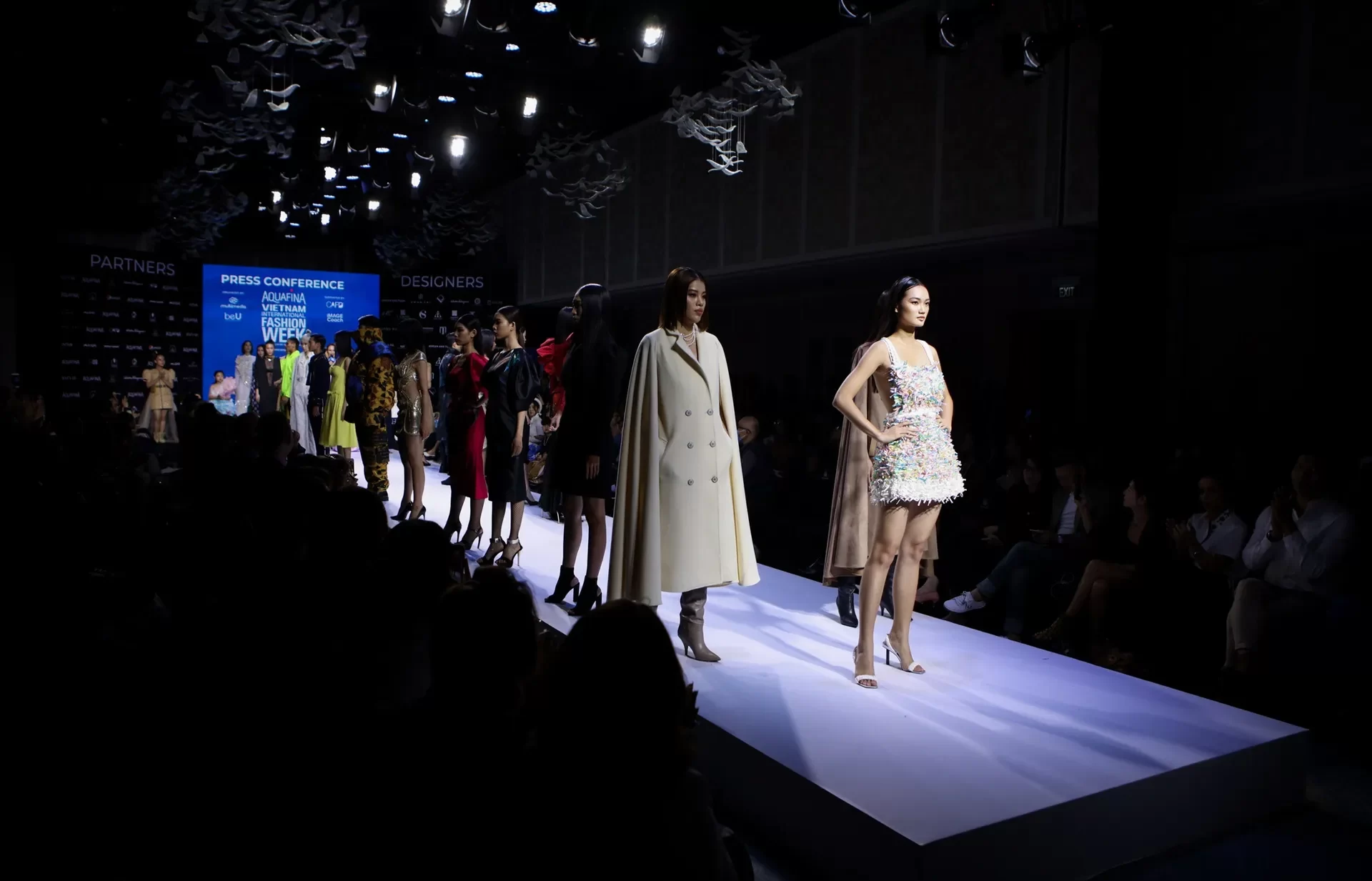 BIỂU DIỄN THỜI TRANG
NGHỆ THUẬT HÓA TRANG
TIẾT 9,10 BÀI 5: NGHỆ THUẬT HÓA TRANG
Khám phá ( Hoạt động nhóm)
GREEN
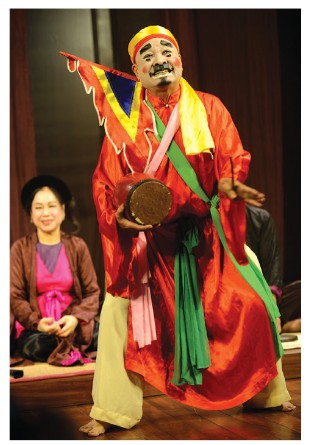 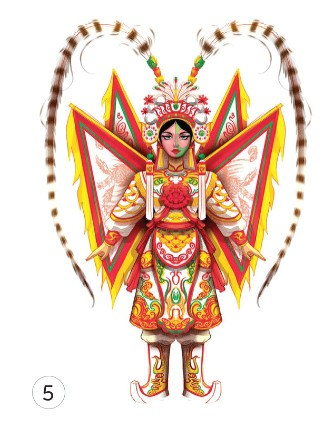 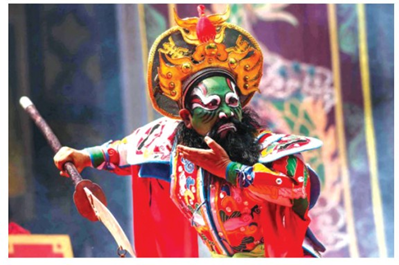 2
1
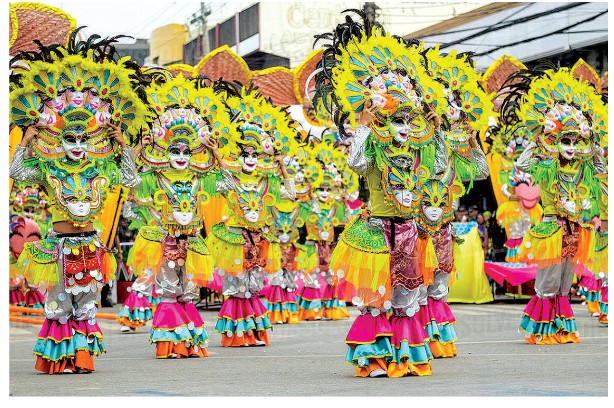 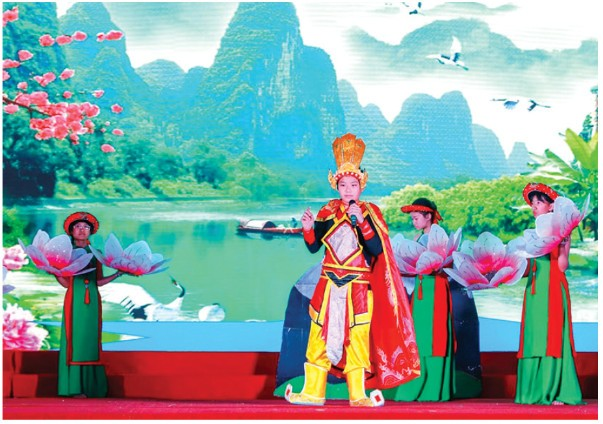 4
3
Em có biết?
Hóa trang là một loại hình nghệ thuật tạo hình nhằm thay đổi hình ảnh của một người thành nhân vật biểu diễn, trình diễn trong các sự kiện văn hóa, nghệ thuật. Nghệ thuật hóa trang can thiệp vào hình dáng bên ngoài nhờ trang phục nhân vật, phụ kiện hóa trang và màu vẽ trang điểm.
   Trong nghệ thuật truyền thống và các lễ hội dân gian, nghệ thuật hóa trang tái hiện các nhân vật với hình thức cách điệu, hư cấu kết hợp với hiện thực nên hình ảnh rất sinh động hấp dẫn. 
   Trên Thế giới có nhiều lễ hội hóa trang đặc sắc điển hình như: Carnival , Halloween... Ở Việt Nam , nghệ thuật biểu diễn sân khấu tuồng , chèo sử dụng nghệ thuật hóa trang rất đặc biệt.
Nhân vật trong nghệ thuật tuồng
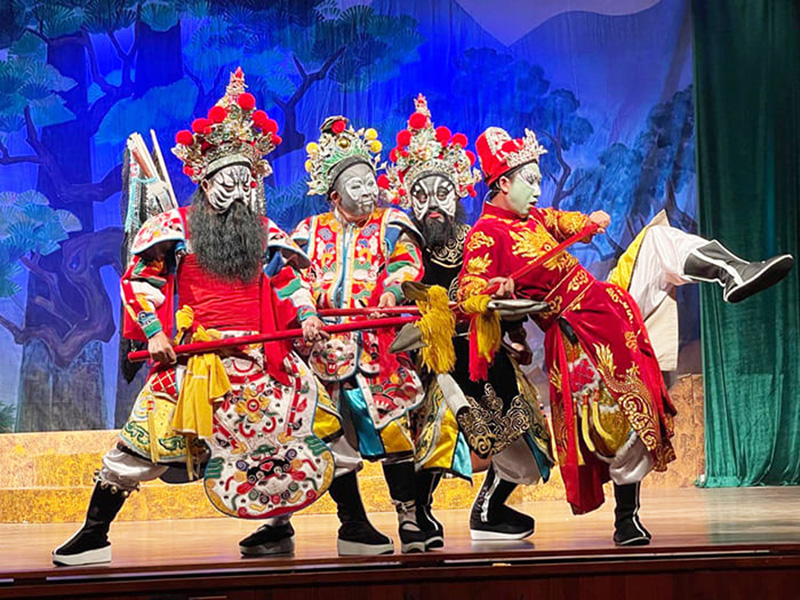 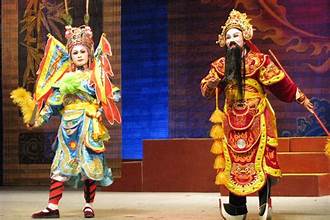 Nhân vật trong nghệ thuật chèo
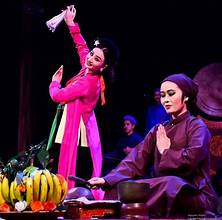 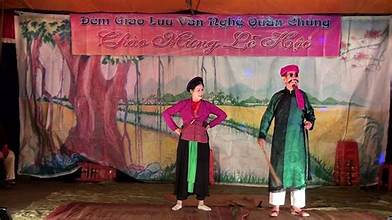 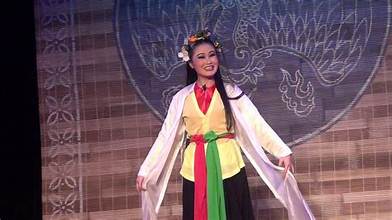 Nhân vật Kinh kịch Trung Quốc
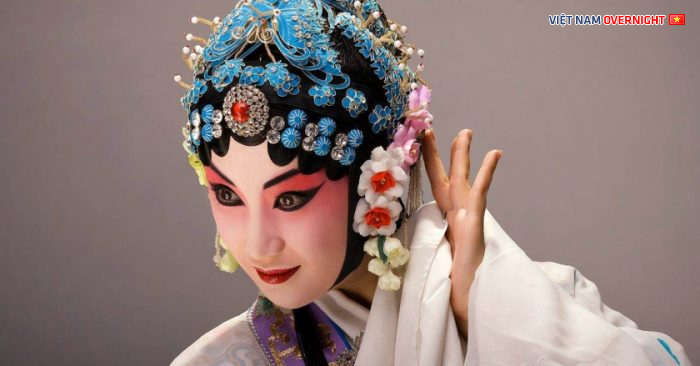 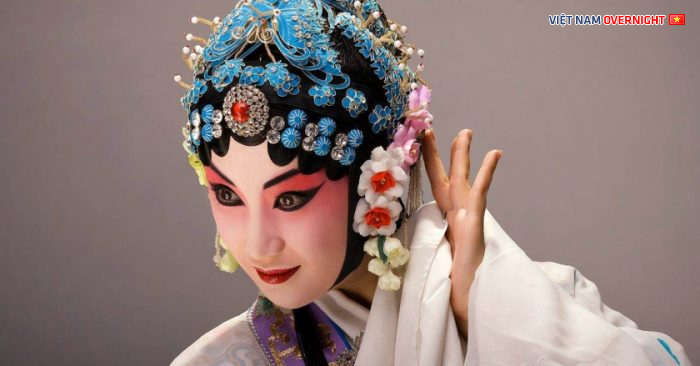 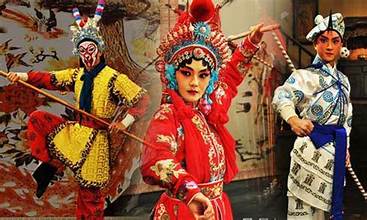 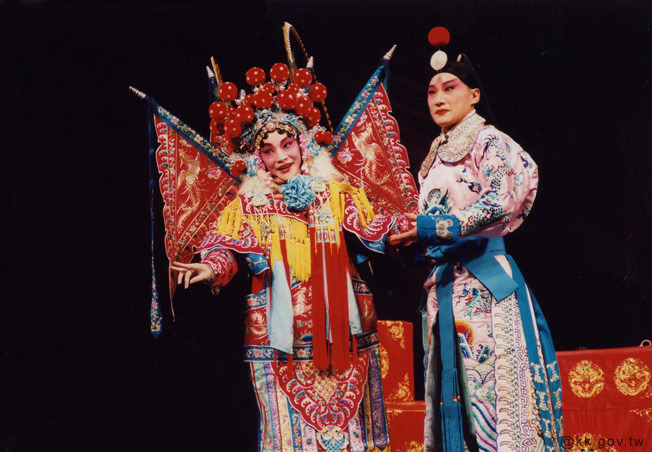 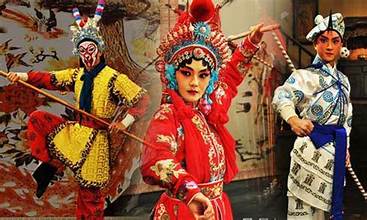 Nhân vật Kinh kịch Nhật Bản
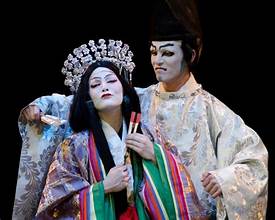 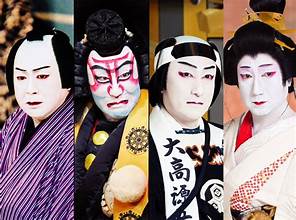 Lễ hội Haloween
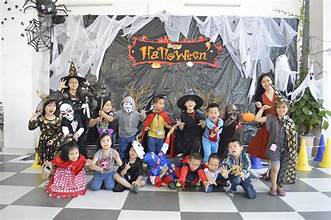 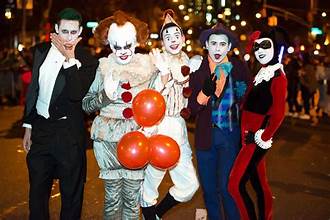 Lễ hội Carnival
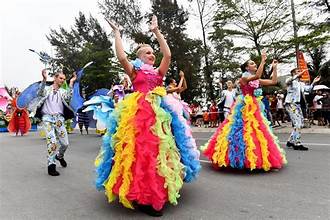 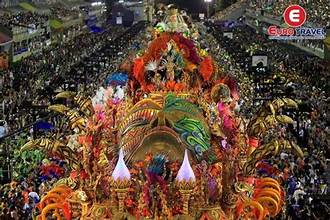 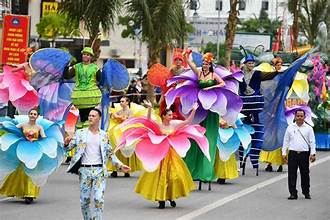 SÁNG TẠO
1.Tìm ý tưởng
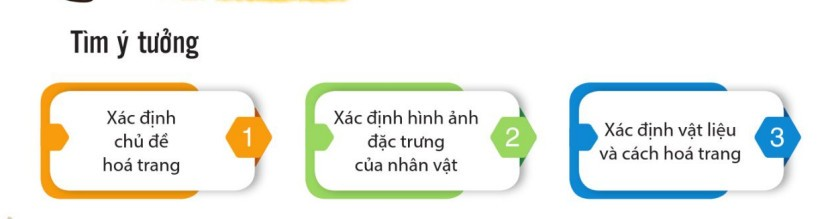 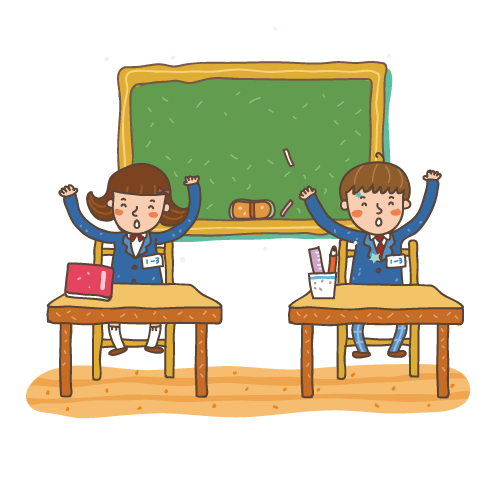 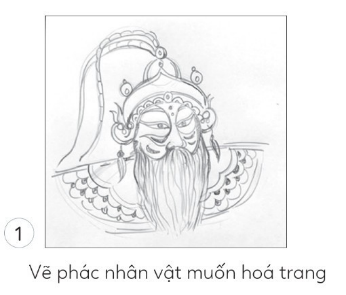 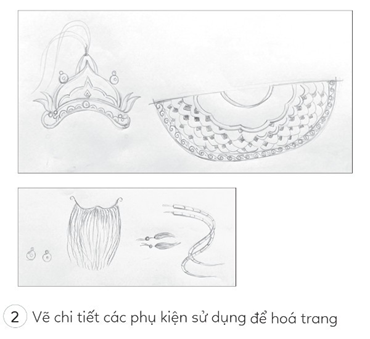 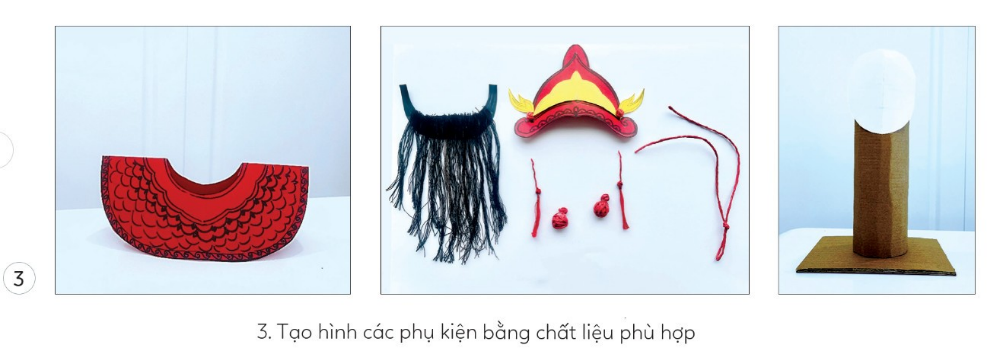 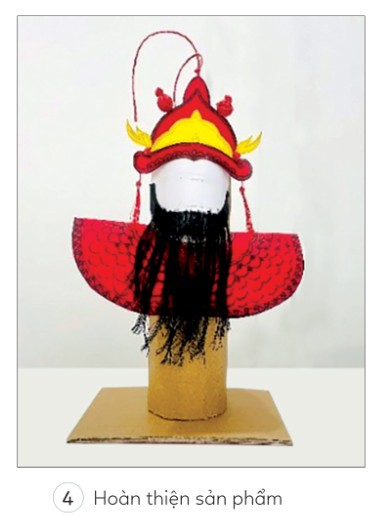 Gợi ý:
Phác thảo ý tưởng nhân vật và các chi tiết đặc trưng của nhân vật trước khi thực hành sản phẩm. 
 Tùy theo ý tưởng và nhân vật muốn hóa trang, có thể chuẩn bị trang phục, phụ kiện thời trang, mặt nạ, màu vẽ trang điểm  và các phụ Có thể kiện hỗ trợ trang điểm,...
 Có thể sử dụng tượng mẫu làm nhân vật để hóa trang thay thế cho người
Luyện tập
Em hãy lựa chọn hình thức thực hành nghệ thuật hóa trang tạo hình nhân vật theo ý thích. 
- Yêu cầu:
    +  Sử dụng phương pháp vẽ hoặc tạo hình 3D tùy theo điều kiện thực tế của lớp học.
     + Tạo được đặc điểm nhân vật bằng cách trang điểm hoặc sử dụng phụ kiện.
     + Chuẩn bị nội dung ngắn gọn để giới thiệu sản phẩm
GREEN
THẢO LUẬN TRƯNG BÀY SẢN PHẨM
Trưng bày và chia sẻ sản phẩm:
+ Nhận xét về sản phẩm hóa trang nhân vật của bạn
+  Quá trình thực hiện sản phẩm hóa trang nhân vật của bạn.
+   Em có nhận xét, góp ý gì cho bài của bạn?
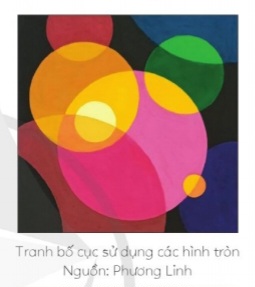 ỨNG DỤNG
+ Nghệ thuật hóa trang có thể áp dụng vào học tập qua hình thức đóng vai nhân vật trong các câu chuyện , tình huống học tập,... + Trang điểm và lựa chọn trang phục phù hợp với môi trường, lứa tuổi cũng là một hình thức áp dụng nghệ thuật hóa trang.
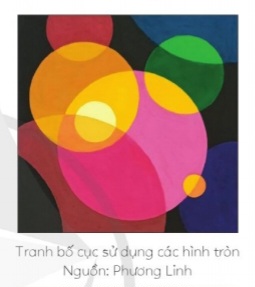 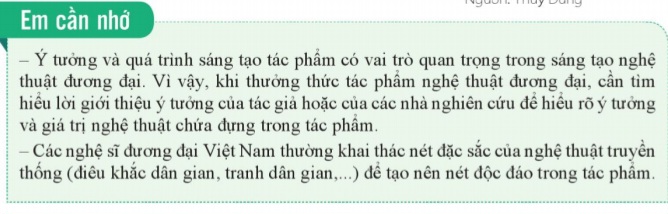 - Để trở thành chuyên gia hóa trang cần phải học mĩ thuật cơ bản và các kĩ năng trang điểm , thiết kế phụ kiện  và chi tiết để tạo hình nhân vật.
 - Hóa trang là cách thể hiện đặc điểm về ngoại hình và tính cách đặc trưng của mỗi nhân vật.
 - Các ngành đào tạo về hóa trang thường liên quan đến nghệ thuật thời trang, sân khấu, điện ảnh, truyền hình.
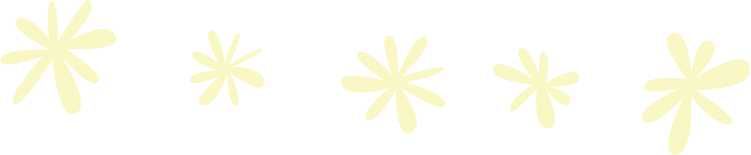 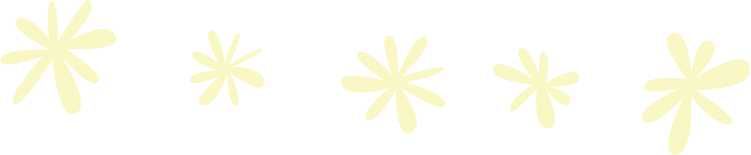 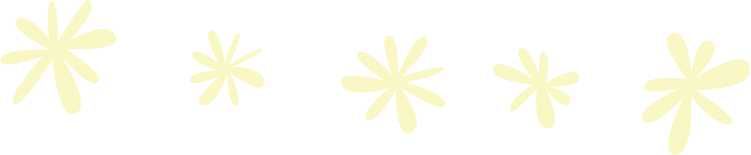 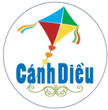 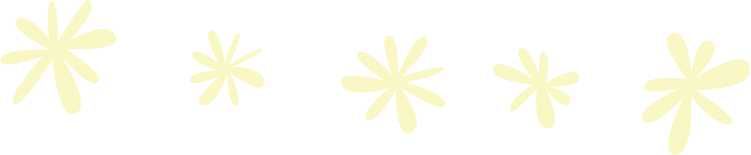 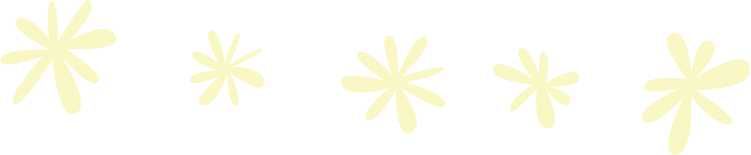 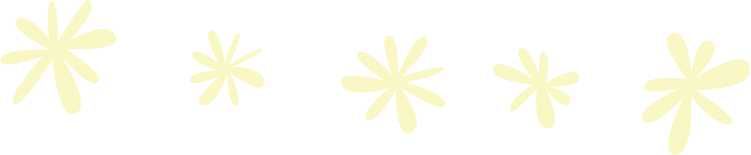 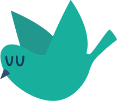 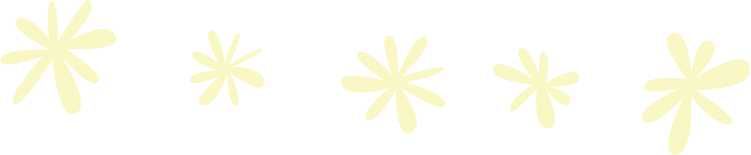 CHÂN THÀNH CẢM ƠN CÁC                          THẦY CÔ ĐÃ LẮNG NGHE
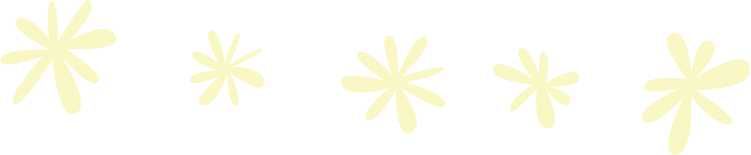 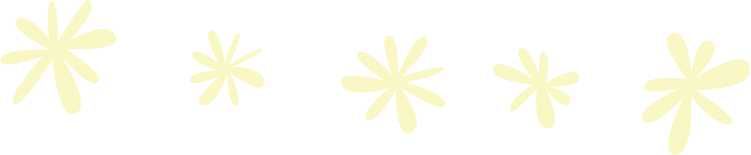 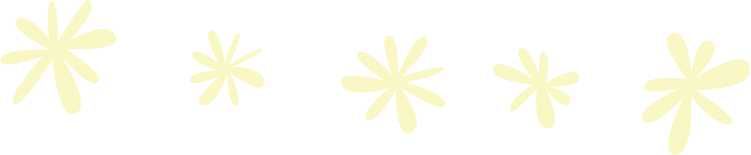 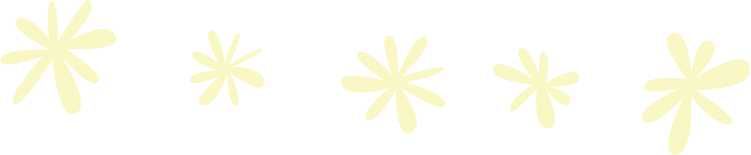 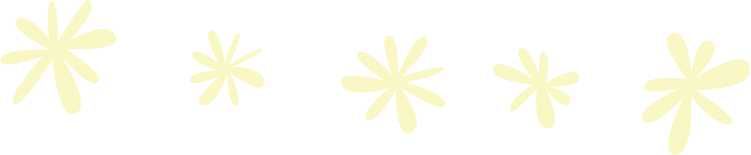 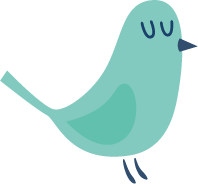 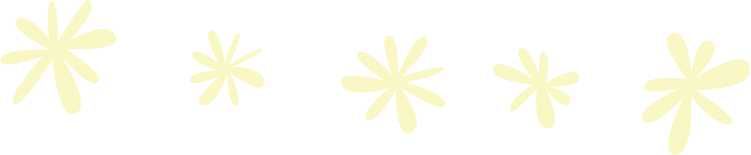 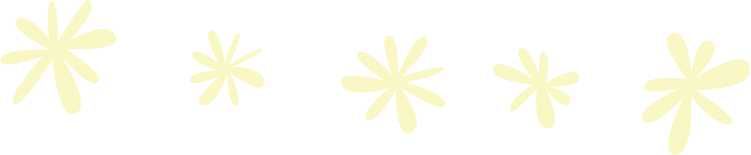 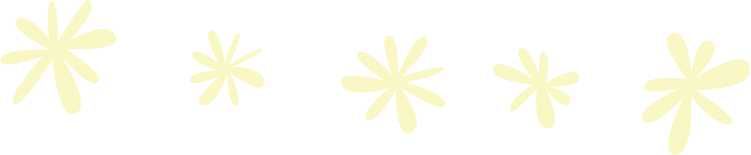 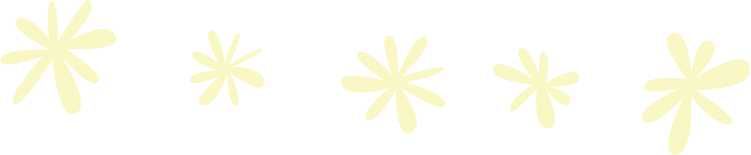 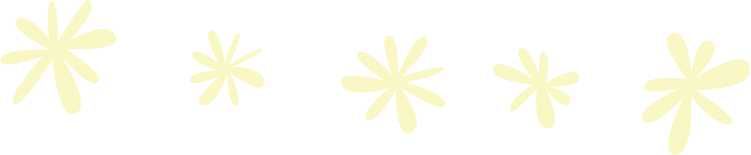 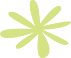 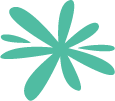 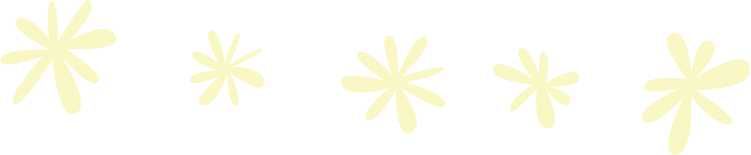 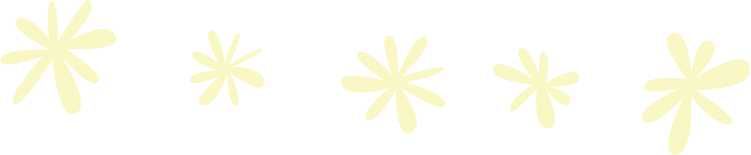 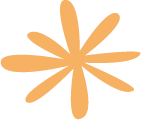 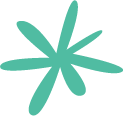 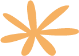 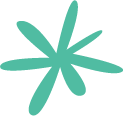 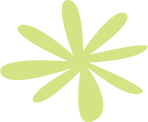 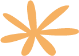 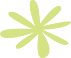 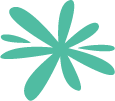 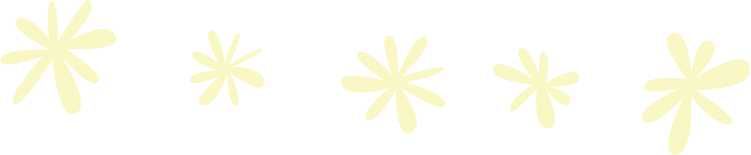 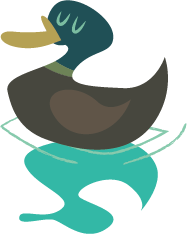 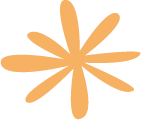 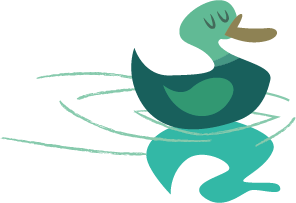